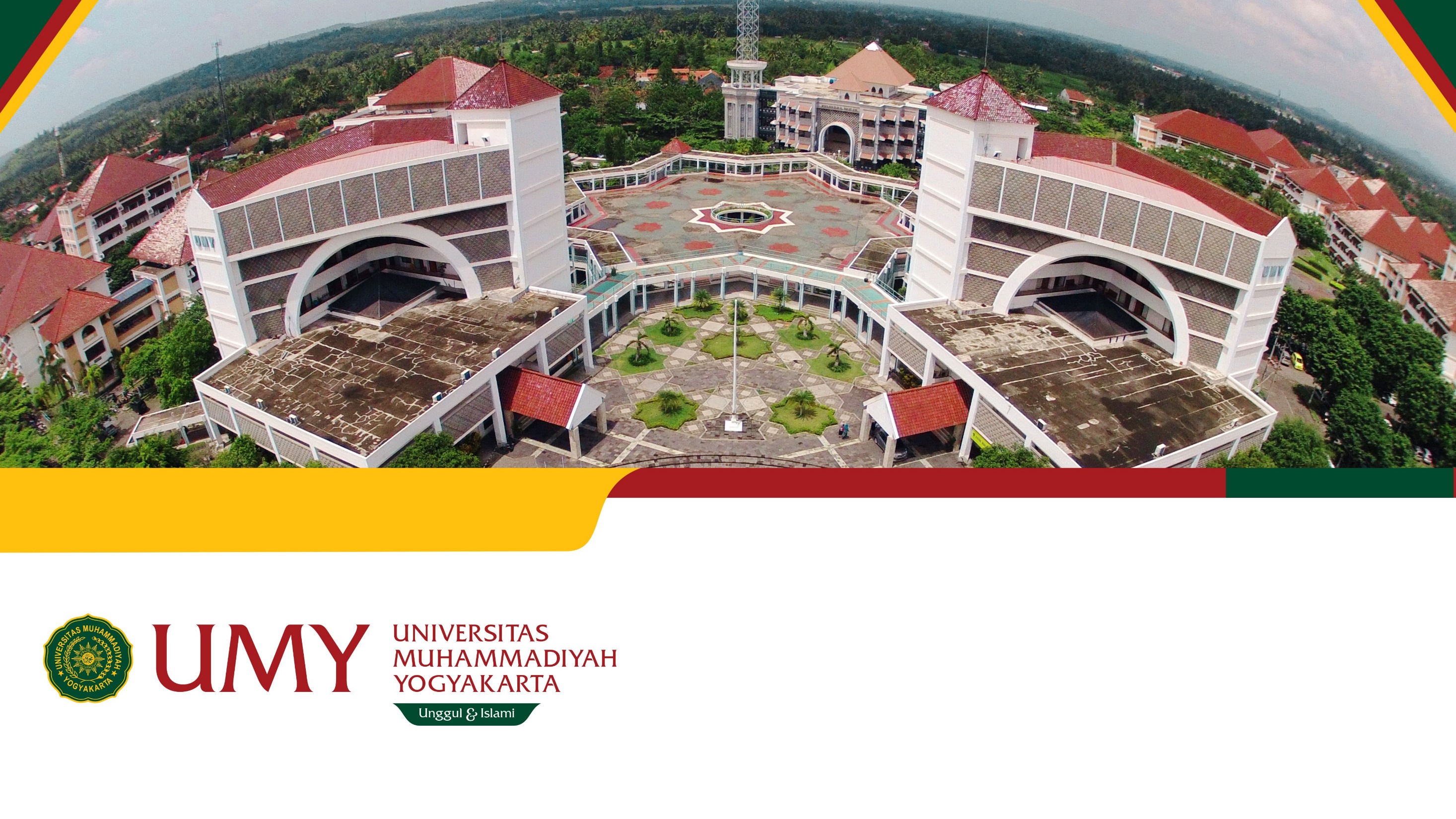 Eko Priyo Purnomo,MRes,PhD
Staff Mobility Programs
Universitas Muhammadiyah Yogyakarta
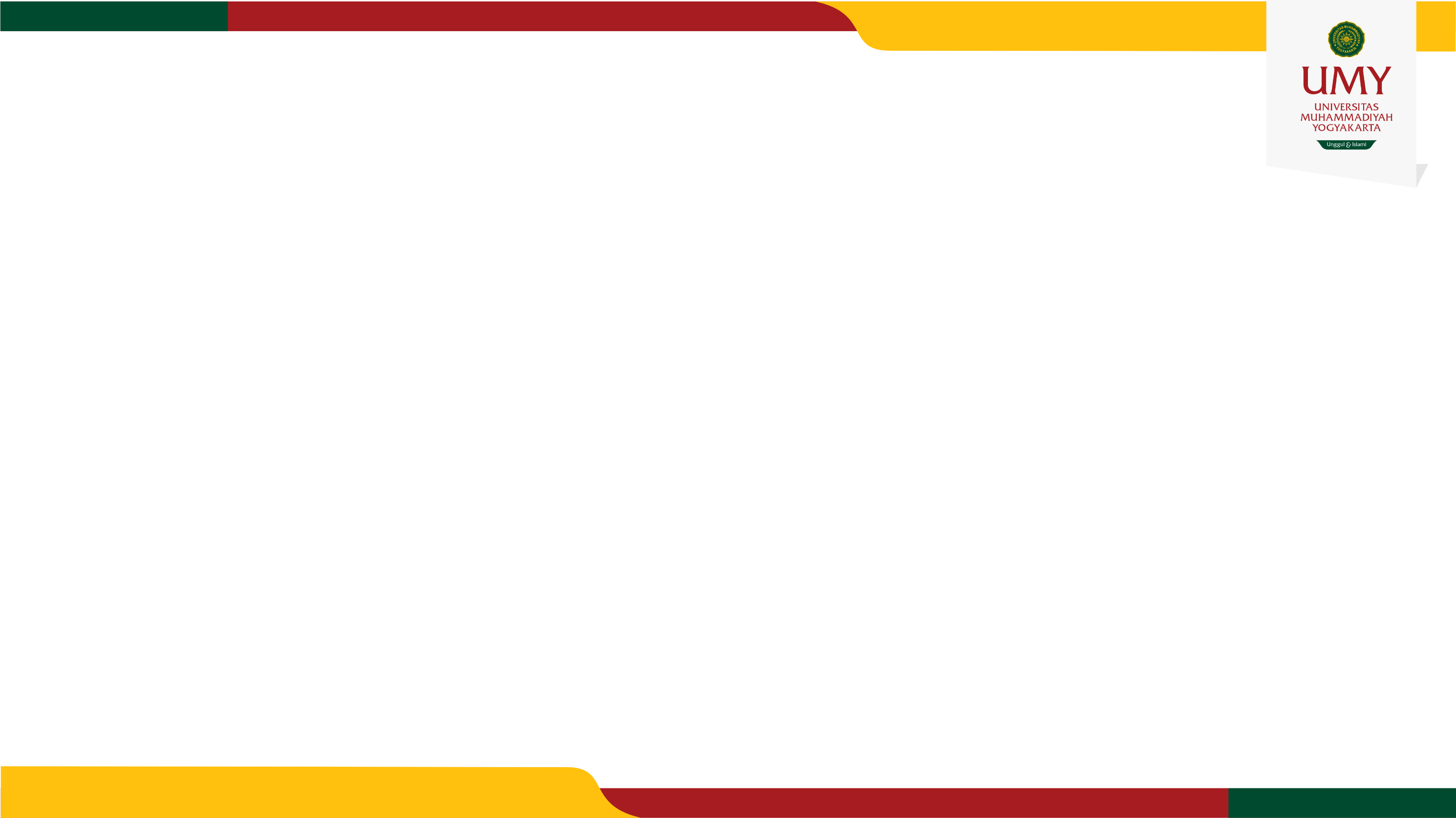 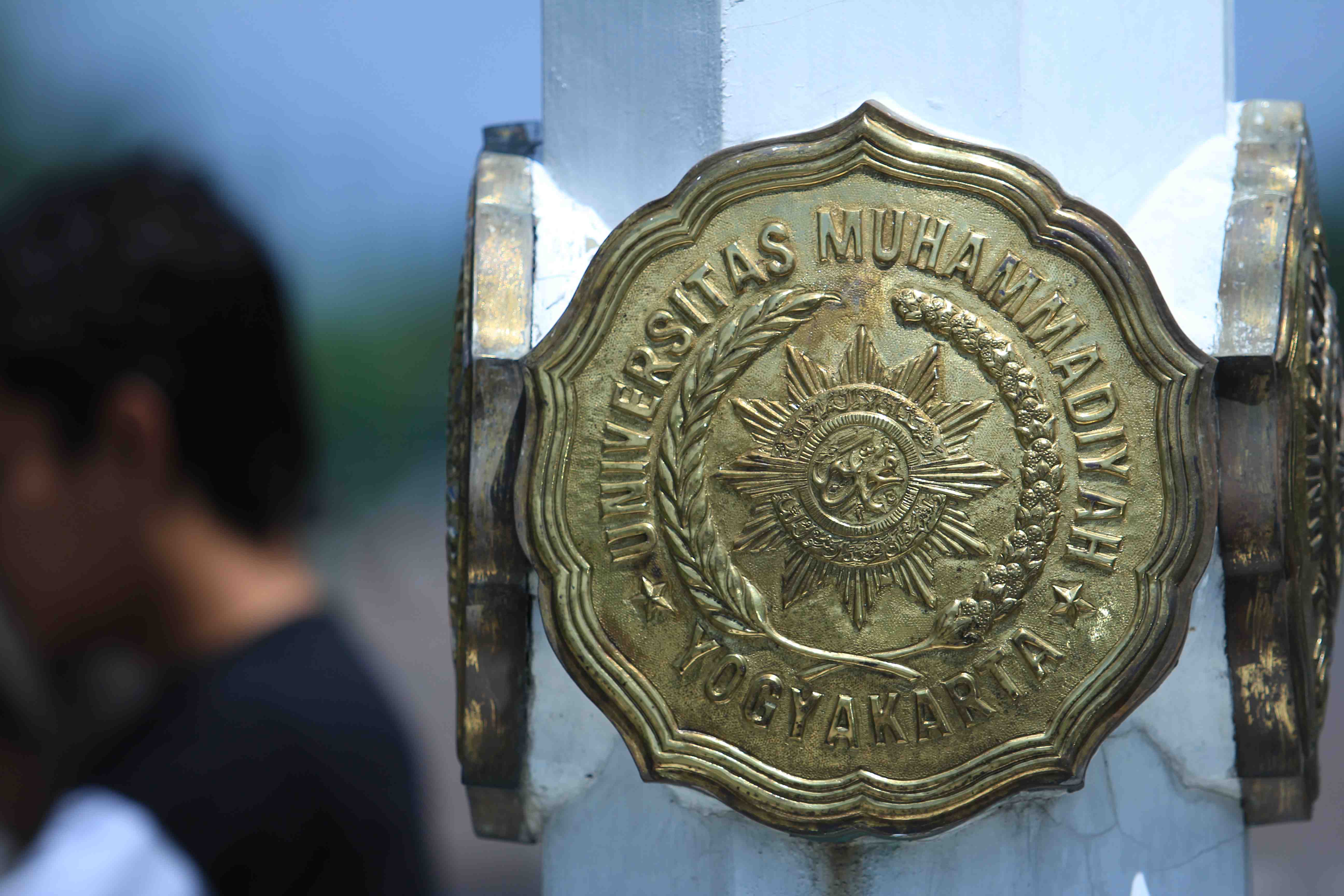 OUTLINE
Daftar Universitas Mitra Luar Negeri yang Menawarkan Scholarship and Staff Exchange Program
Erasmus+
Leading and Enlightening
Vision of Universitas Muhammadiyah Yogyakarta

To become a prime university in development of science and technology, in the presence of Islamic value for the benefit of mankind.
Credo
“Young & Global”
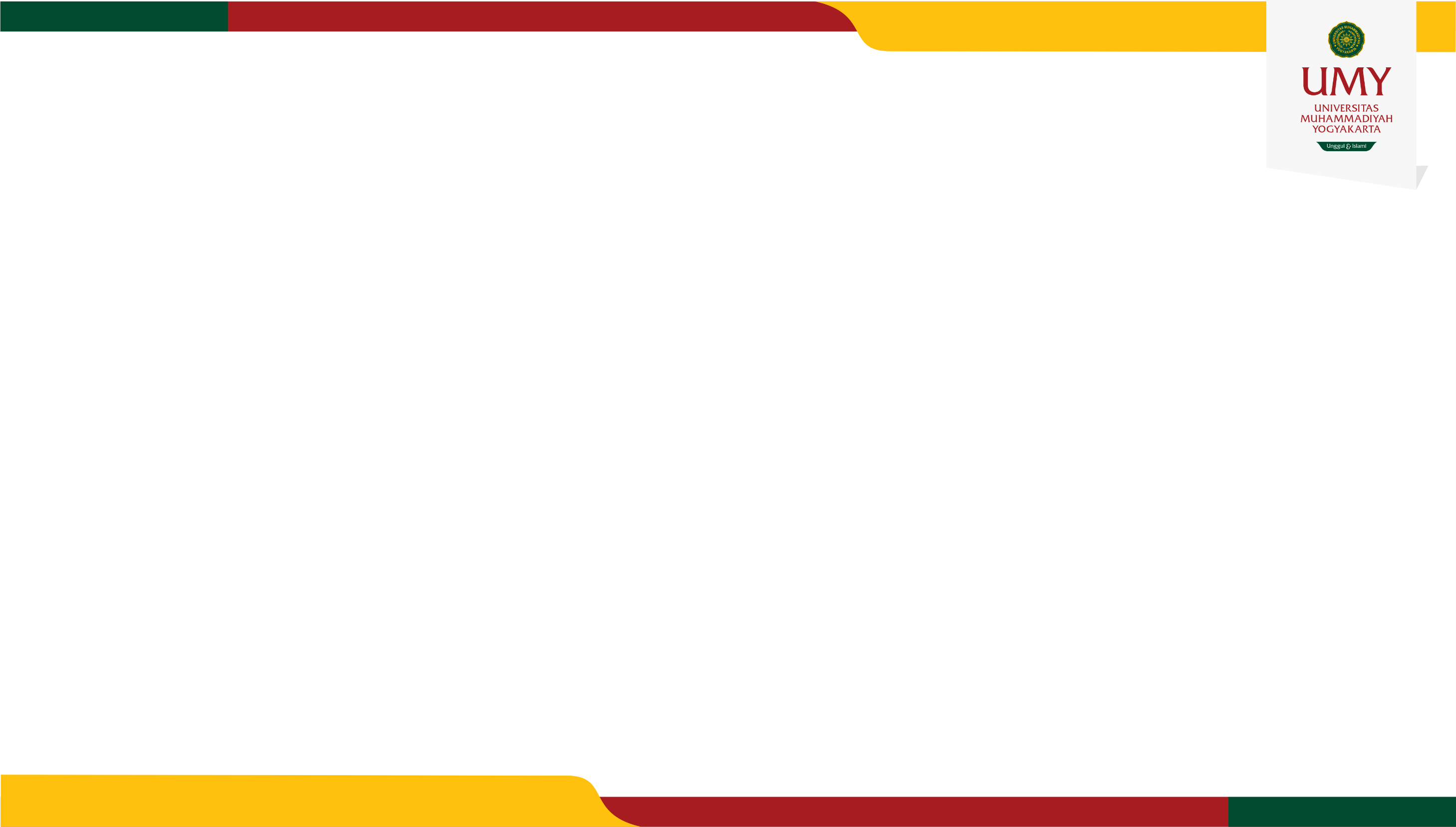 Vice Rector V
PROF.DR. Achmad Nurmandi.M.SC
EXECUTIVE DIRECTOR OF COORPORATION INTERNATIONAL AFFAIRS
Eko Priyo Purnomo, M.Si.,M.Res.,Ph.D
DIRECTOR OF INTERNATIONAL AFFAIRS
YORDAN GUNAWAN, S.H., MBA., MH
DIRECTOR OF DOMESTIC AFFAIRS
dr. FARINDIRA VESTI,
SUPORTING STAFF
AYU HERYATI N
AGUSTIYARA
SUPORTING STAFF
MEILYDIA NUR HIDAYATI
RICKI FERNANDO
DIAN SETYONINGRUM
SUPORTING STAFF
ILYAS GHIFARI
ASIK HANITA
MARETA GANING 
HANNA NUR 
TAUFIK
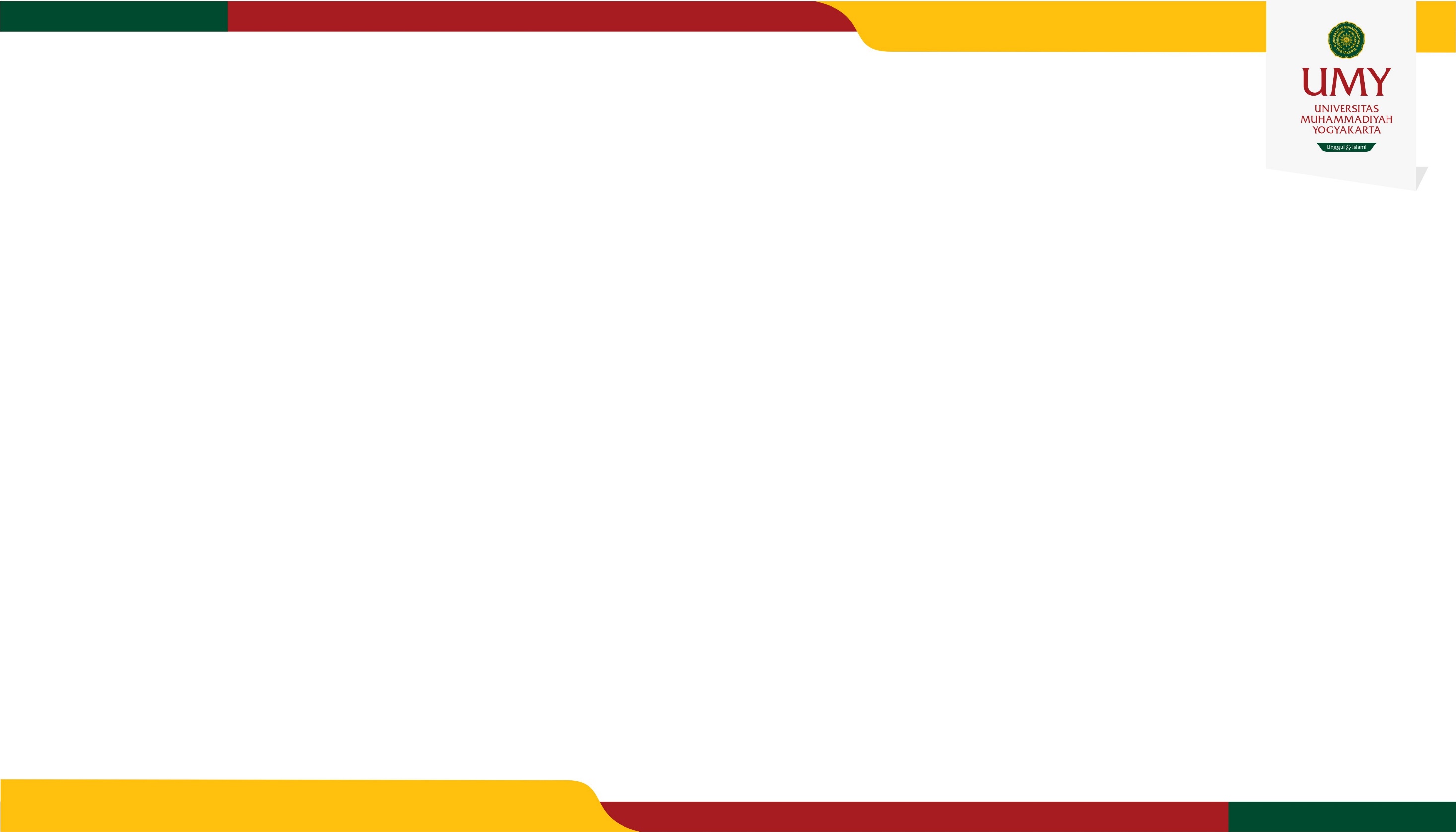 INTERNATIONALIZATION OF UMYTotal Funding per year: USD1 million
Sabbatical Leave
Visiting Scholars
Visiting Professors
Student Mobility
Joint-Research
Membership of International Association
International Journal Awards
Joint-International Conference
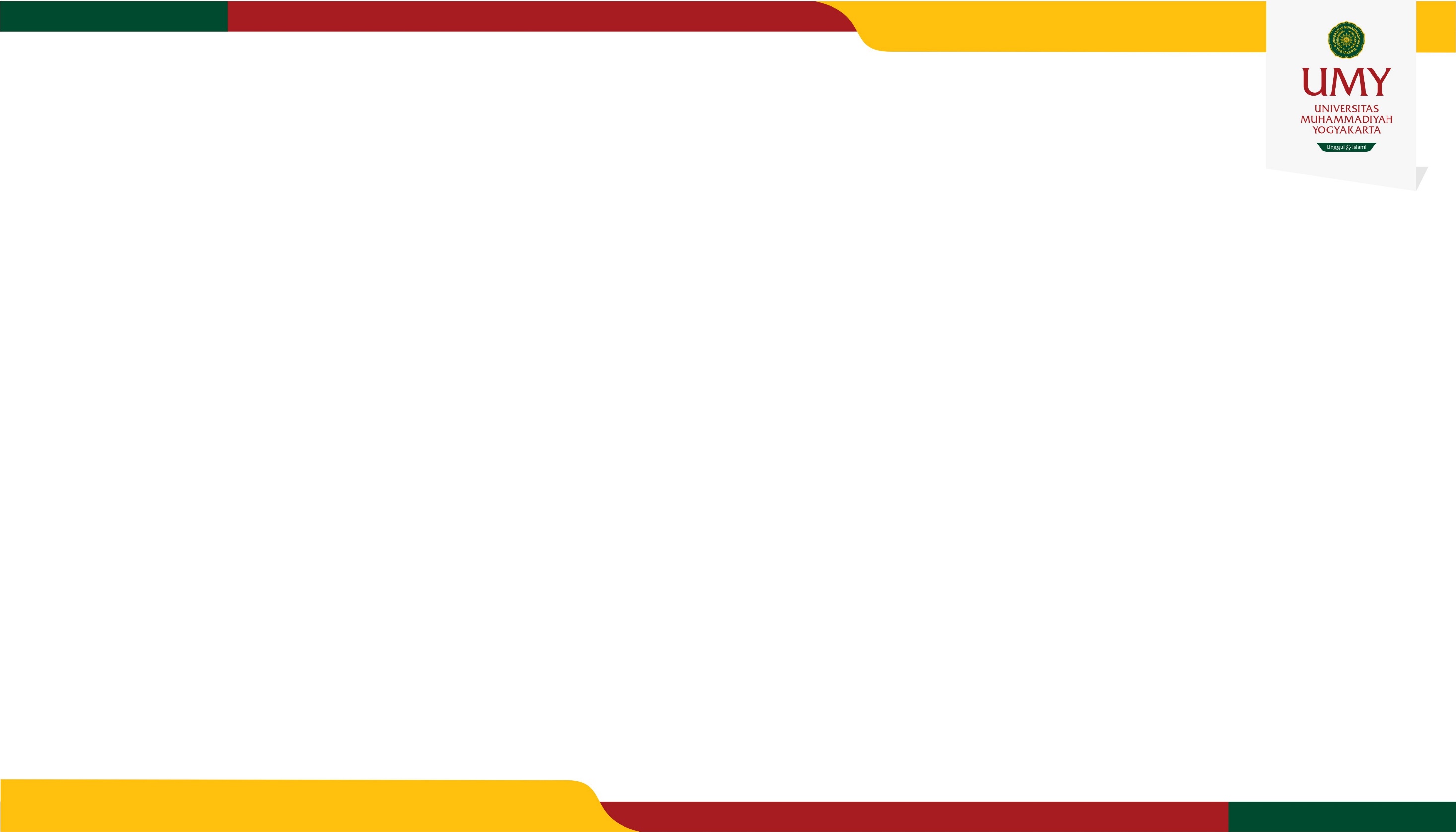 Daftar Universitas Mitra Luar Negeri yang Menawarkan Staff Exchange Program
Malaysia
Thailand
Philiphine
Taiwan
China
South Korea
United Kingdom
Japanese
Japanese
Japanese
SPAIN
SPAIN
SPAIN
Australia
Australia
France
Netherland
Netherland
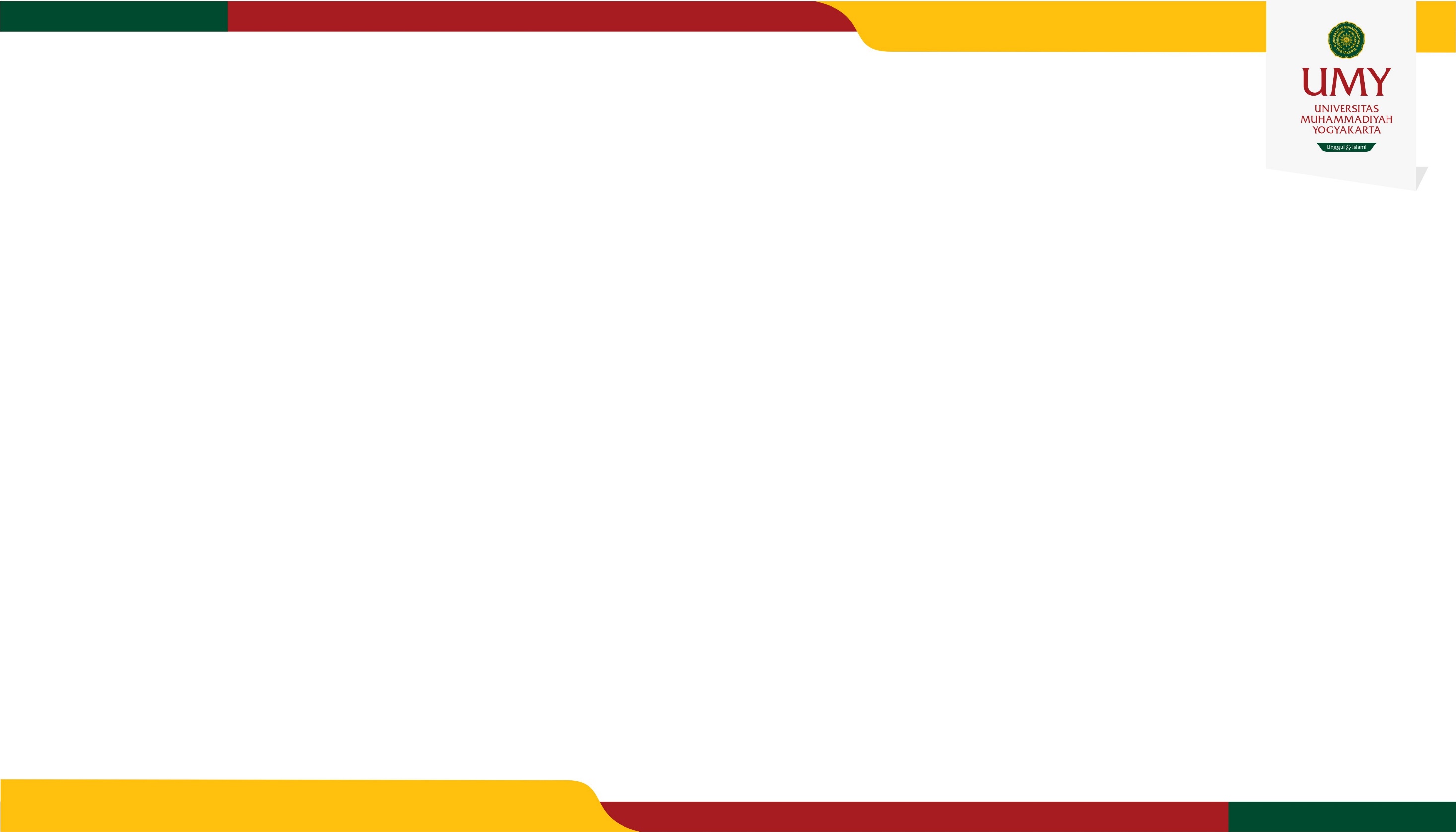 Erasmus+
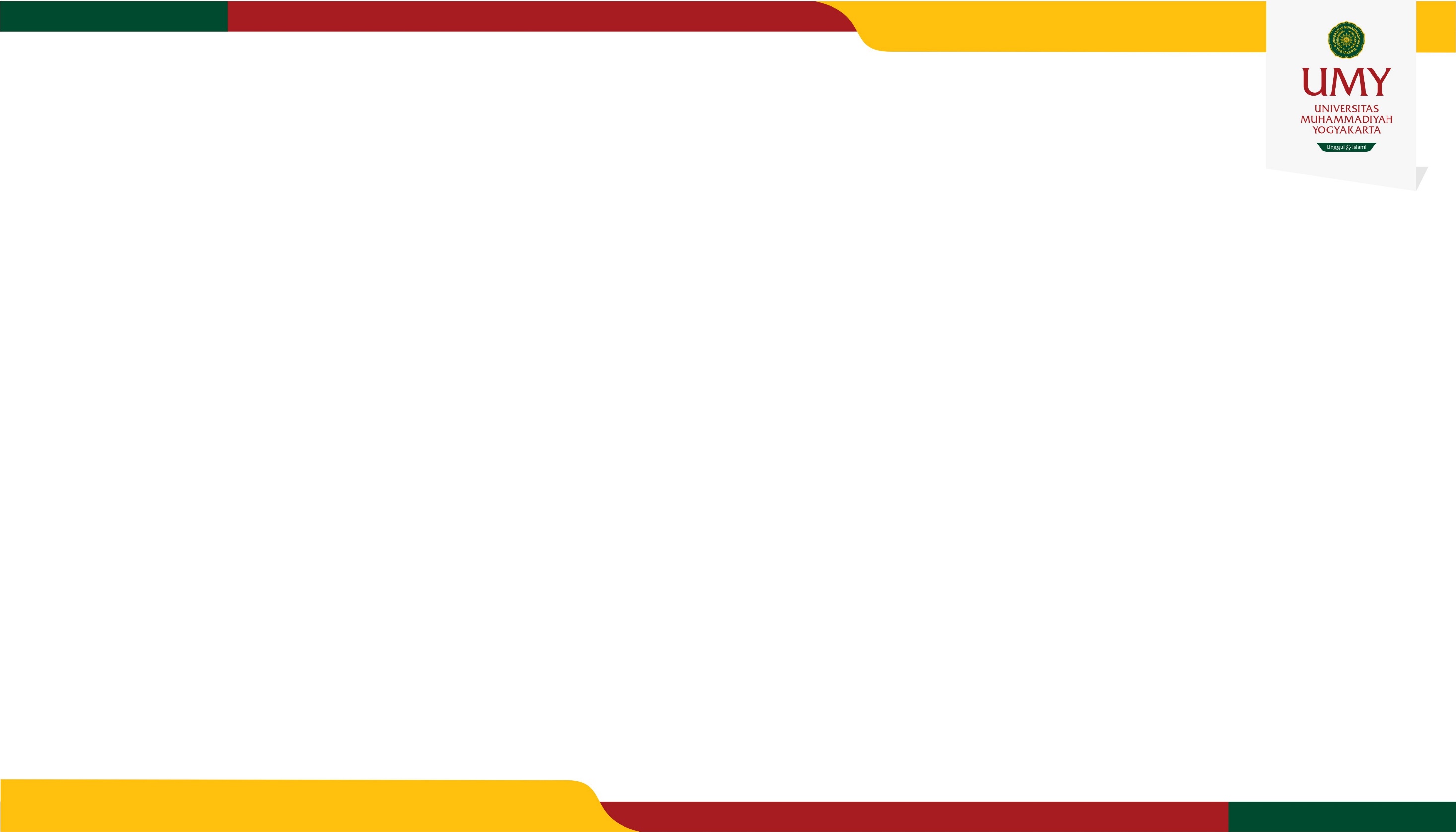 Bantuan hibah dari:
Uni Eropa - European Union (EU)
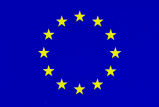 Bendera 
Lambang UNI EROPA
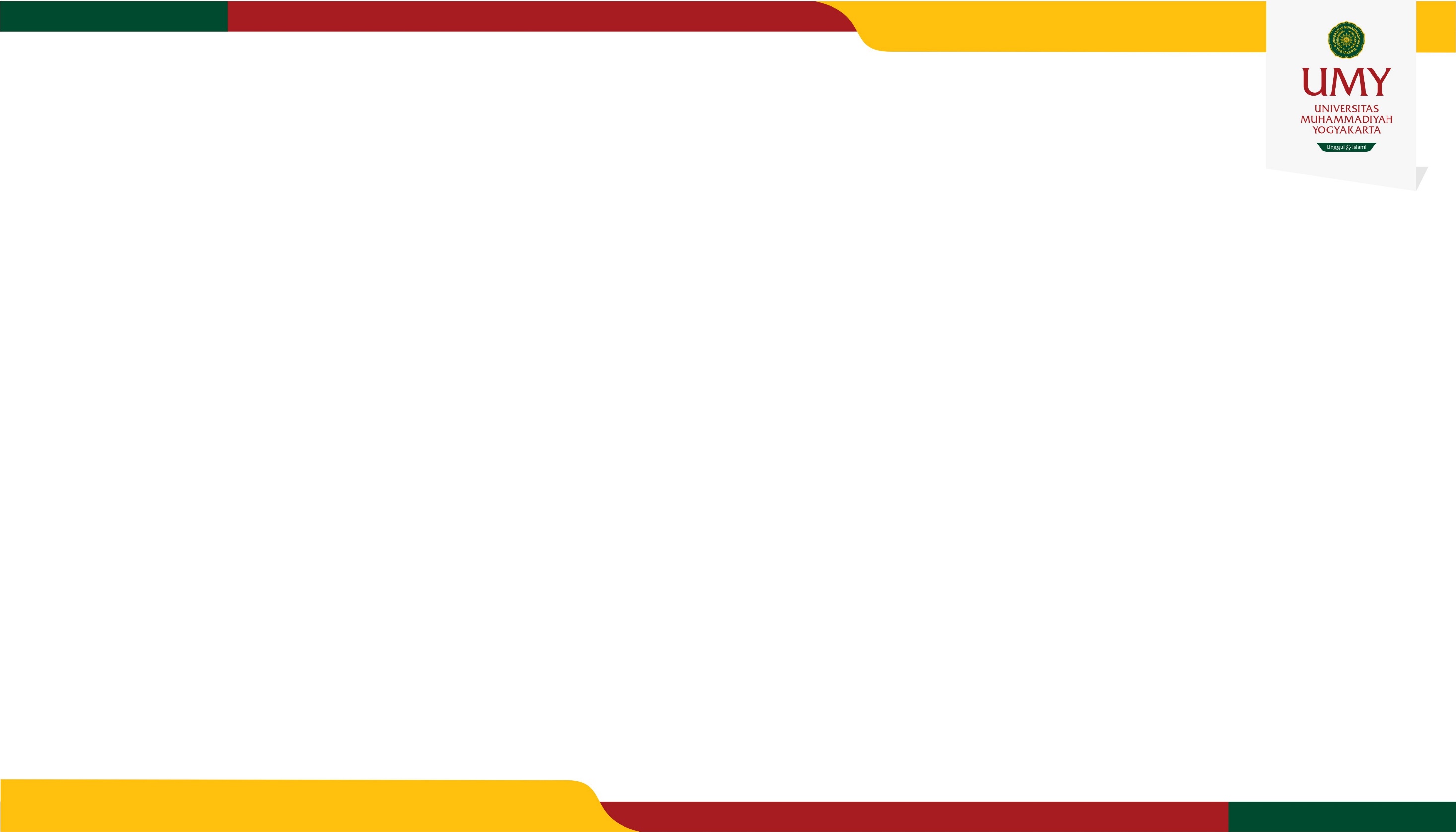 Peserta Beasiswa Erasmus+
Lulusan S1 – sederajat –untuk mendaftar ke program Pasca Sarjana S-2 Erasmus Mundus Joint Master Degree (EMJMD) 1-2 tahun
Lulusan S2 – untuk mendaftar ke Erasmus Mundus 
Joint Doctorate Degree (EMJD), 3 tahun
Scholar - Para akademisi / peneliti   Untuk melakukan tugas mengajar, penelitian atau kegiatan ilmiah pada EMMC maksimum 3 bulan
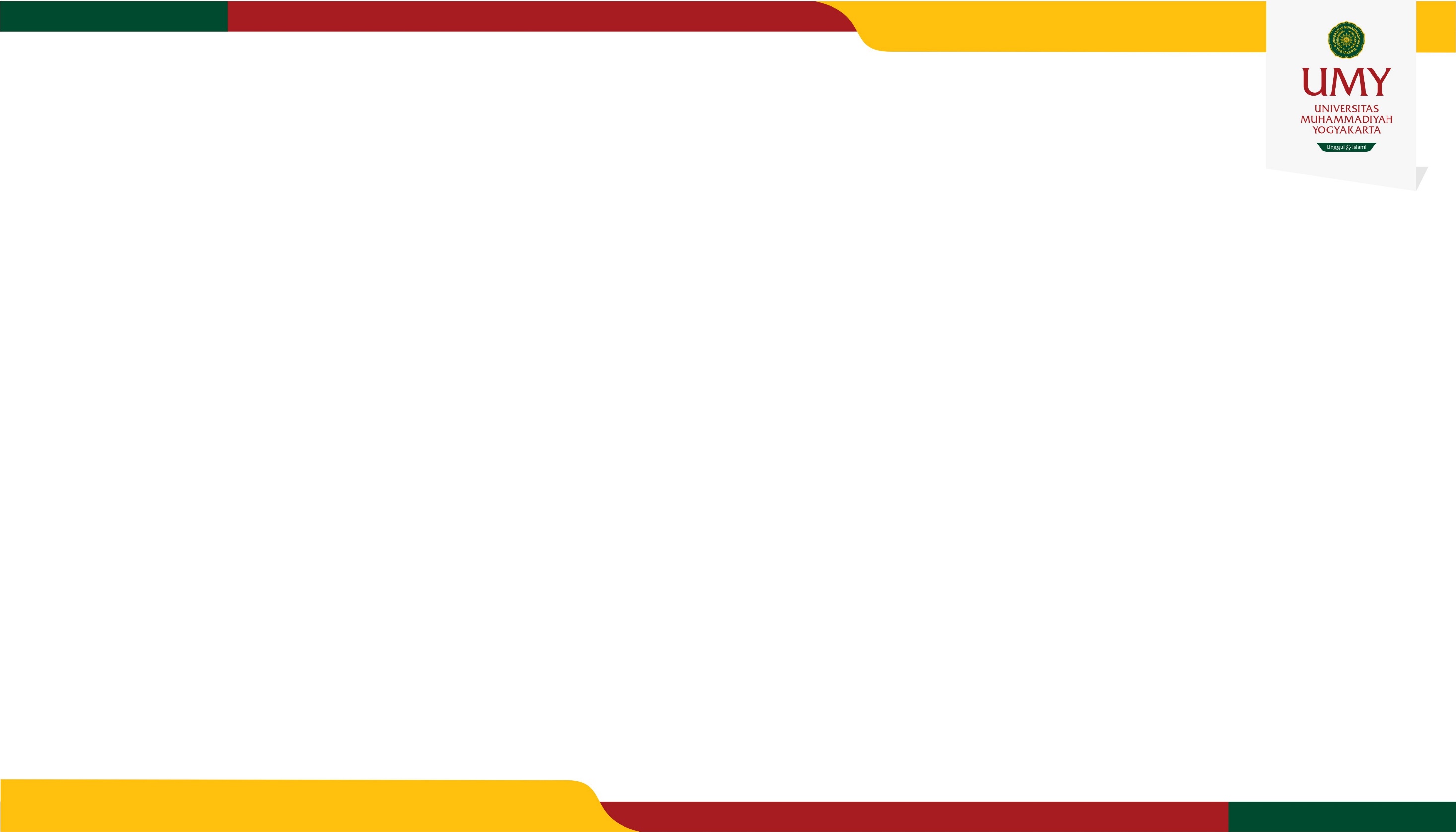 Siapa yang dapat memperoleh 
Full Scholarships / Beasiswa Penuh (Category A):

Warga negara yang berasal dari negara di luar Uni Eropa yang:

Bukan terdaftar sebagai penduduk di Negara Anggota Uni Eropa manapun

Belum pernah melakukan kegiatan utamanya (kuliah, bekerja, dll) selama lebih dari 12 bulan selama lima tahun terakhir di Negara Anggota Uni Eropa manapun
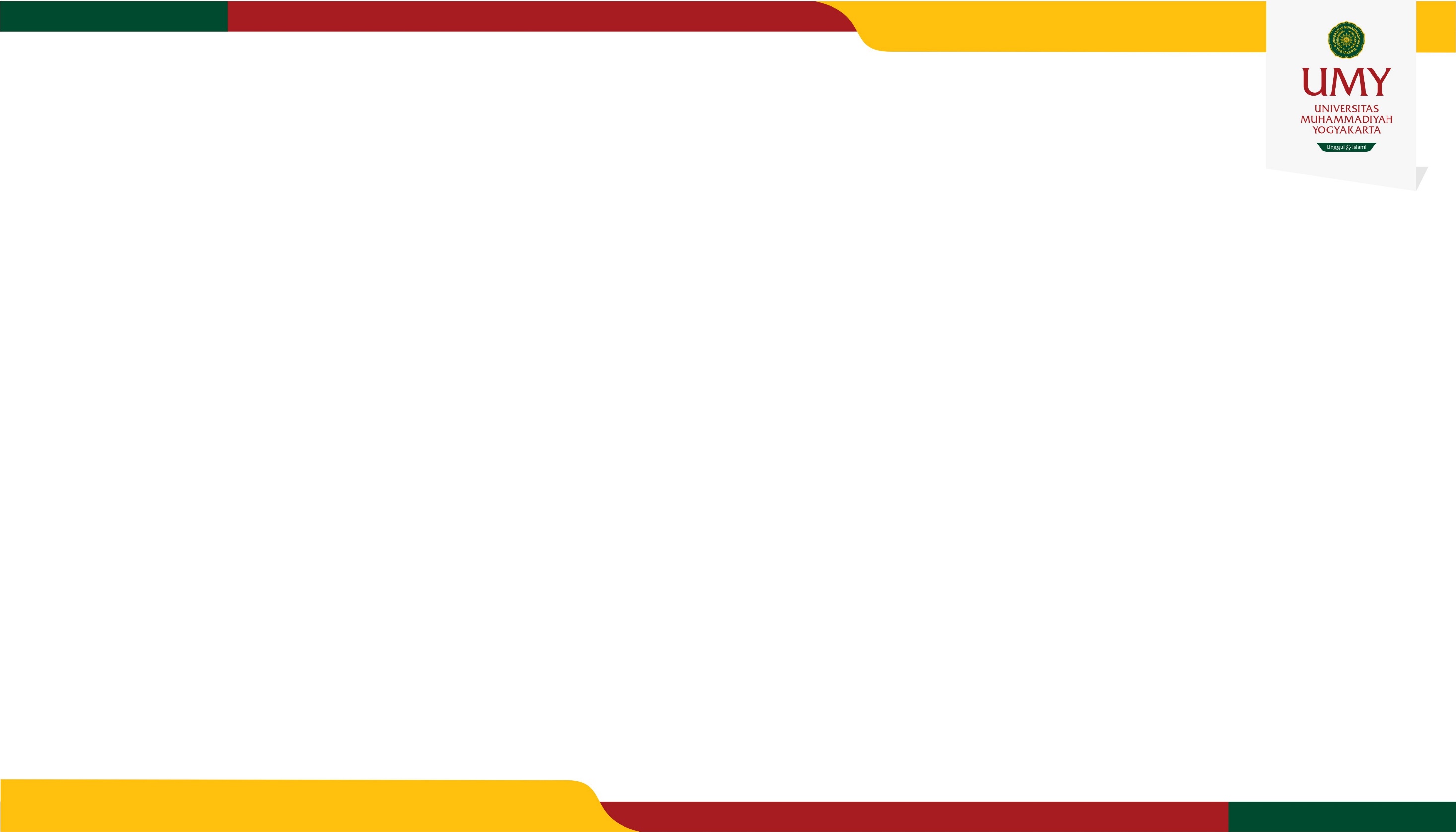 Besar Bantuan Beasiswa Erasmus+

Untuk program mahasiswa S-2: € 24.000 per mahasiswa/i / tahun atau € 48.000 per mahasiswa/i untuk  jangka waktu dua tahun.


Untuk para akademisi: sebesar € 14.800 per orang / 3 bulan (akomodasi, tunjangan bulanan, biaya perjalanan, dll.).
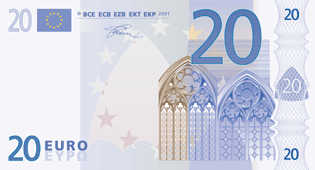 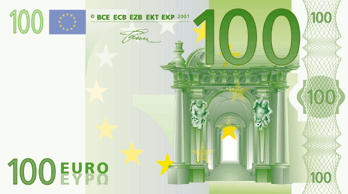 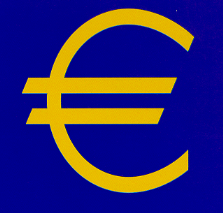 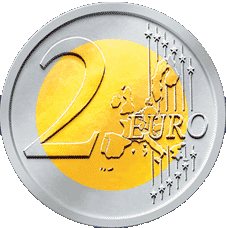 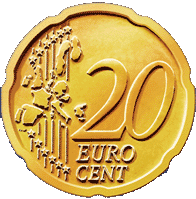 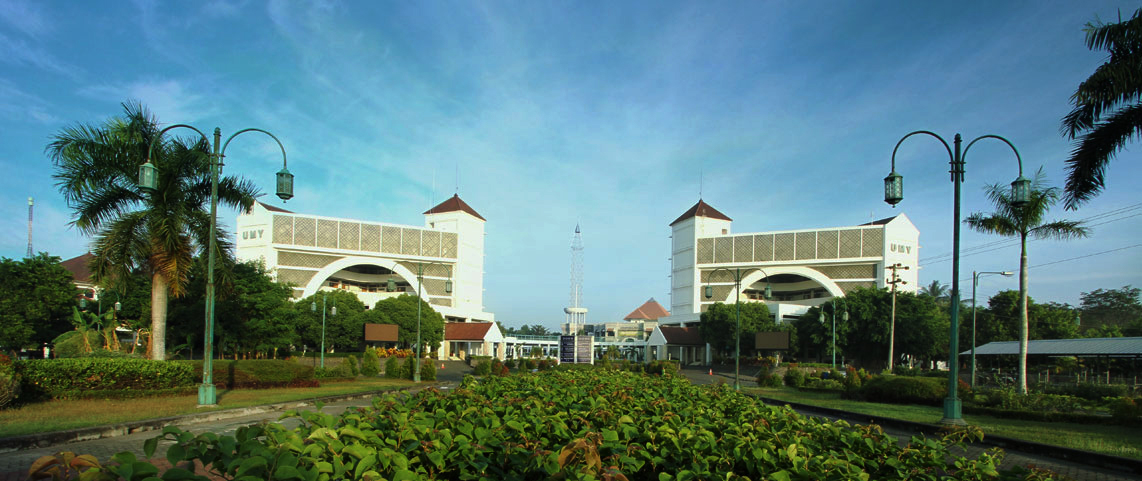 Terima Kasih
Terimakasih
iro.umy.ac.idcia.umy.ac.id
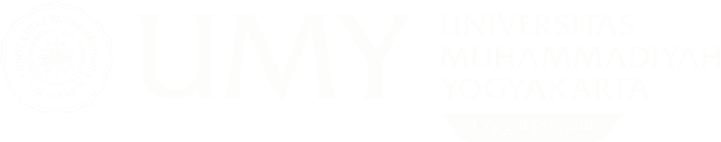